Streetworks what’s new?
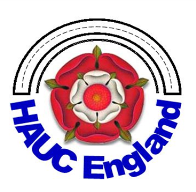 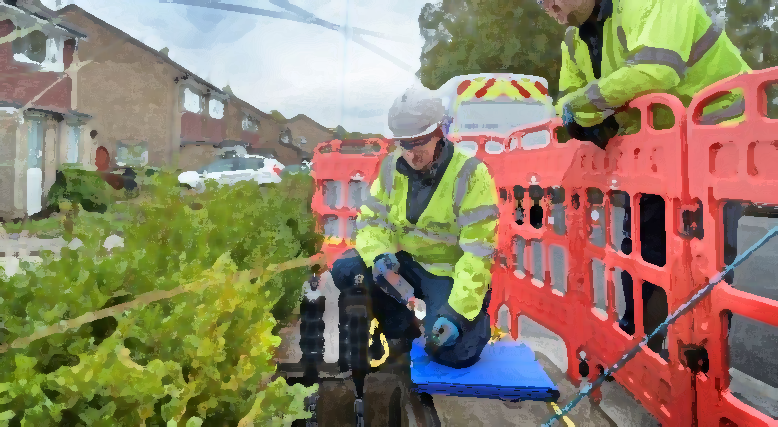 David Latham Joint Chair HAUC England
Jeff Elliot Vice Chair HAUC England
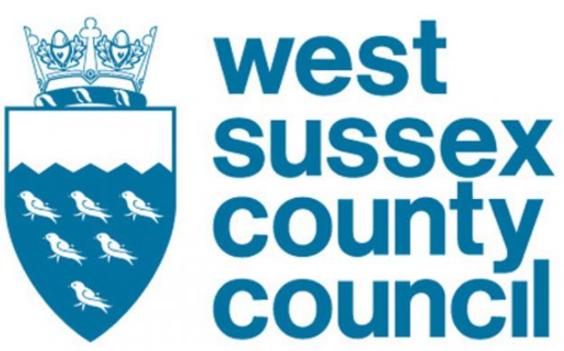 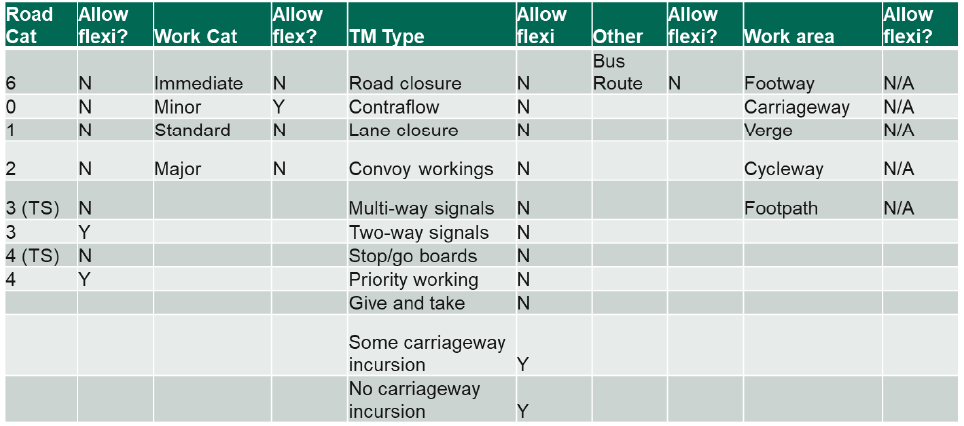 Duration 28 days
Up to 10 streets
500m or closer
All within 1.5Km
No formal traffic control
Plans 30 days in advance
Flexi permit 10 days in advance
Authority 7 days to respond
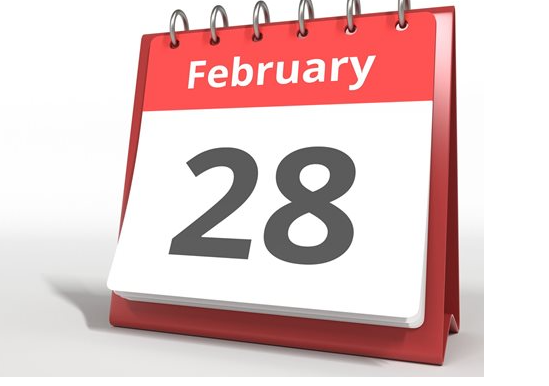 Respond by
Flexi Permits amended proposal headlines
https://www.smartsurvey.co.uk/s/QV3NY8/
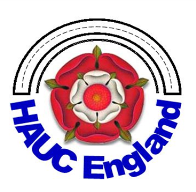 Department for Transport
Street and road works reforms: follow up consultation
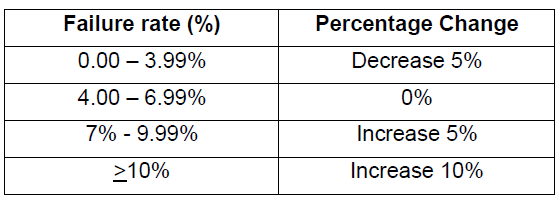 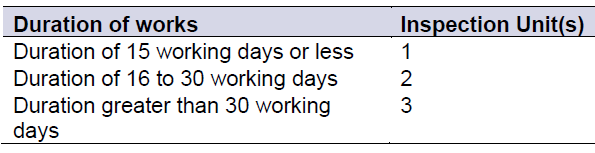 Option A Scottish Model
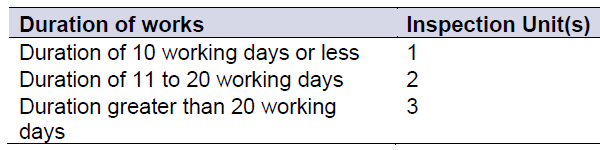 Inspection units based on works duration
3 options to choose from
Performance based inspection sample size
Minimum 20% sample (good performers)
Increments up or down on past 1/4 performance
5% minimum at either Cat A, B, or C
Option B
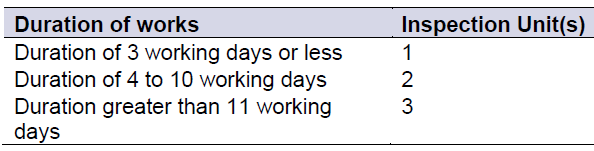 Option C
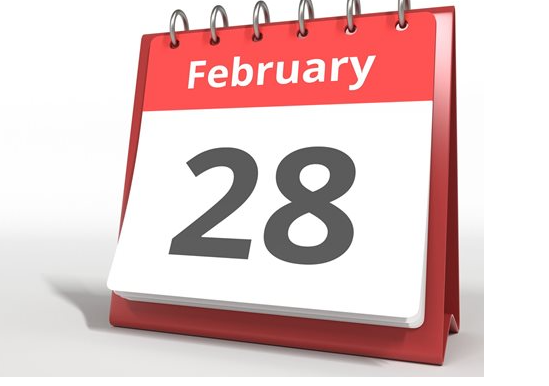 Respond by
Inspections amended proposal headlines
https://www.smartsurvey.co.uk/s/QV3NY8/
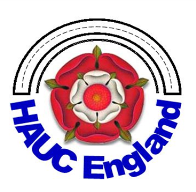 Department for Transport
Street and road works reforms: follow up consultation
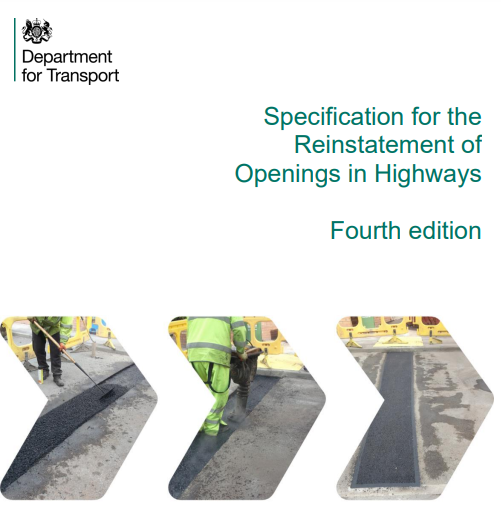 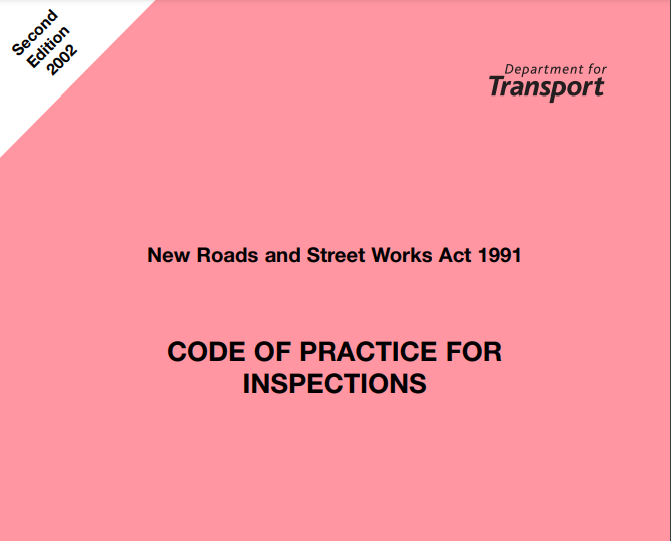 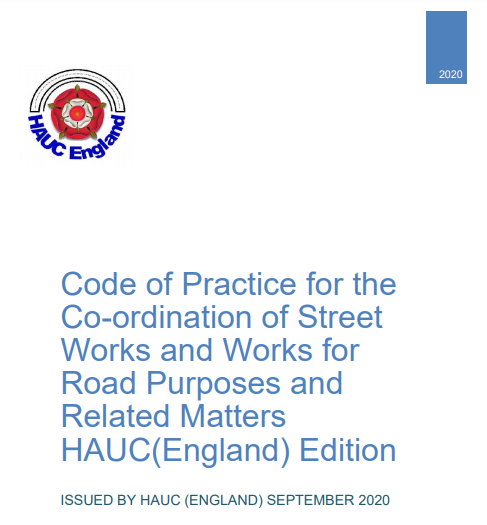 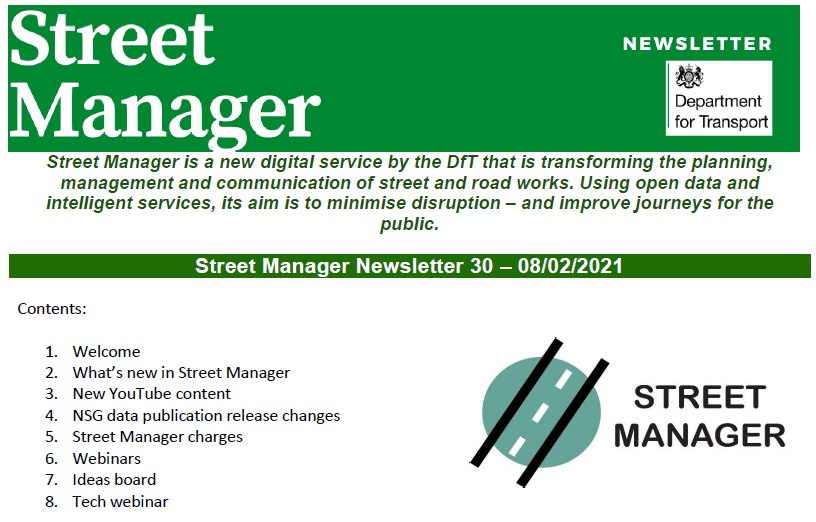 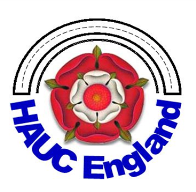 Change and new guidance
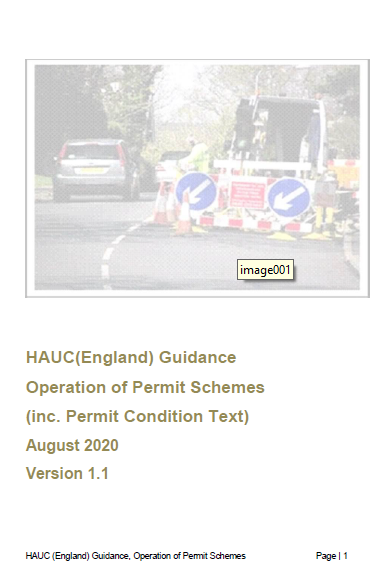 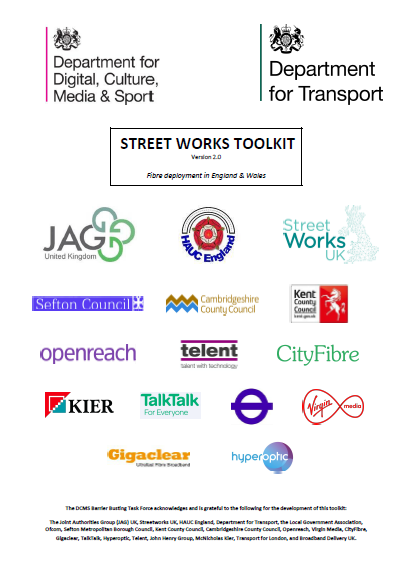 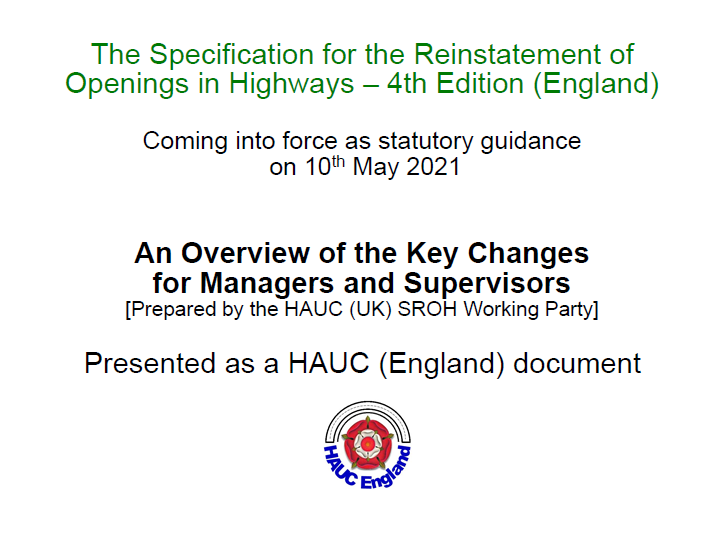 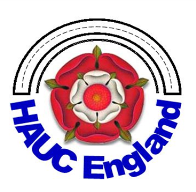 Operational guidance
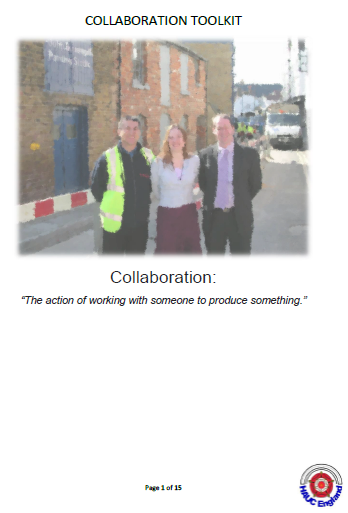 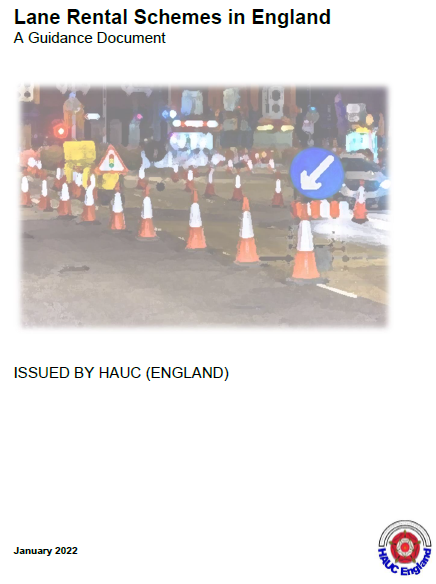 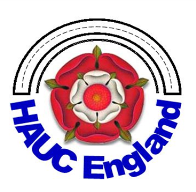 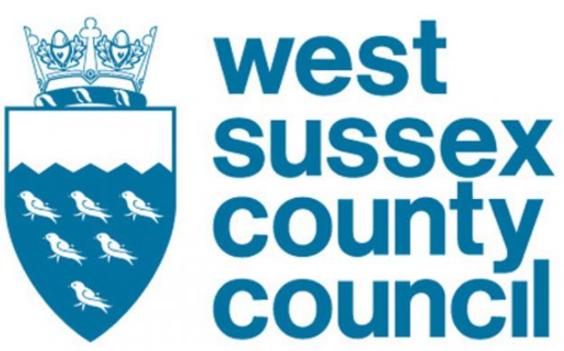 New guidance
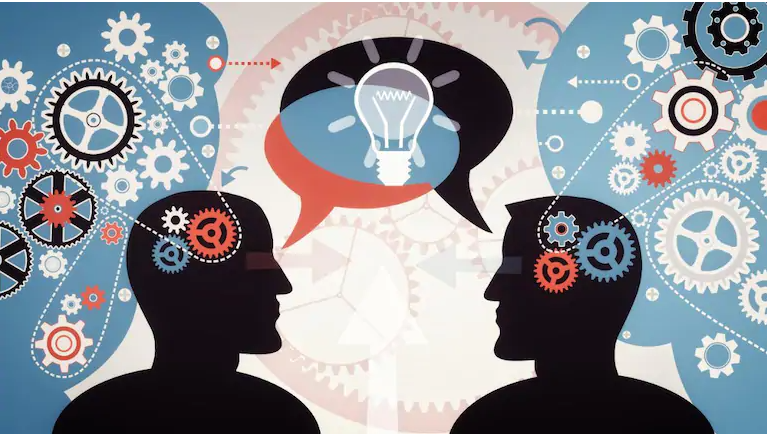 Communication Channels

HAUC App    https://app.hauc-uk.org.uk/

HAUC UK Website  https://www.hauc-uk.org.uk/

HAUC England Bulletins

Street manager newsletters

National and regional HAUC’s

HAUC Events
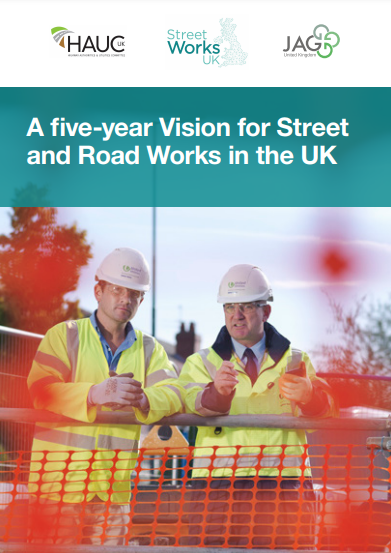 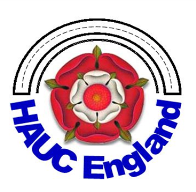 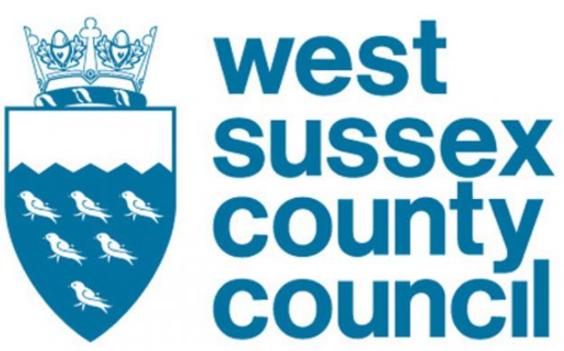 Communication is Key